Welcome!
Amy R. Guerette & Craig Stanley
Office of Faculty Development and Advancement
[Speaker Notes: Welcome to Florida State University! FSU was founded in 1851 as the West Florida Seminary. In 1905, it became the Florida State College for Women, before finally becoming coeducational in 1947 and gaining its current name, Florida State University.]
Florida Board of Governors (BOG)  & State University System (SUS)
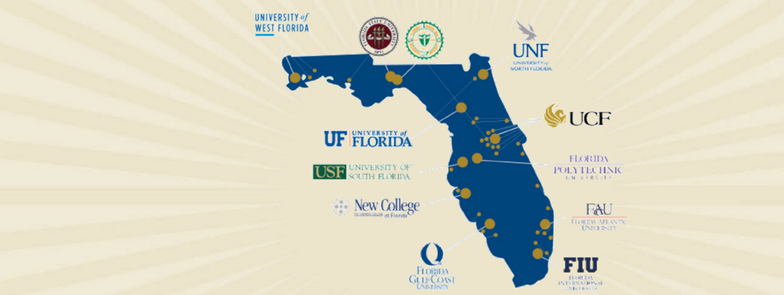 [Speaker Notes: Amy 
Florida Board of Governors (BOG) is a 17-Member governing board that serves as the governing body for the Florida State University System (SUS).  There are 12 institutions represented in the State University System.]
History of Florida State University
[Speaker Notes: Amy 
Institutional History 
1851/1857: West Florida Seminary  
•	Located on the hill where Westcott Budling stands 
•	Became co-ed the following year when it absorbed the Tallahassee Female Academy 
1863: Name Changed to The Florida Military and Collegiate Institute 
•	1891 focused on what we would call today higher education – awarded bachelor degrees 
1901: Florida State College 
•	4 departments – the College, the School for Teachers, the School of Music, and the College Academy 
1905: The state legislature reorganized 6 state institutions into two – one for men at the University of Florida and one for women at the Florida Female College (male students moved to Gainesville) 
1909: Florida State College for Women 
•	Grew to become the 3rd largest women’s college in the nation 
•	However, after World War II, veterans demand for men’s education increased dramatically 
1947: Florida State University
•	Arts and Sciences, Education, Home Economics, and Music 
•	In the 50’s added Library Science, Social Welfare (later split into Social Work and Criminology), Business, Journalism (later discontinued), and Nursing]
Campus Locations
The University owns a total of 1,715.5 acres in Leon, Bay, Collier, Franklin, Gadsden, and Sarasota counties. Sites are leased in various counties in Florida, and other locations overseas.

Main Campus: 485.7 acres in Tallahassee, Leon County.

Panama City Branch: 25.6 acres in Panama City, Bay County.

Republic of Panama: Located in the City of Knowledge, across from the Panama Canal

International Programs Study Centers: London, England; Florence, Italy; Panama City, Republic of Panama; and Valencia, Spain
Main/Tallahassee Campus 
Panama City Campus
Republic of Panama Campus 
Study abroad centers in London, Florence, Valencia, and Panama 
Regional medical campuses
[Speaker Notes: Craig]
Tallahassee Campus:A Few Unique Features
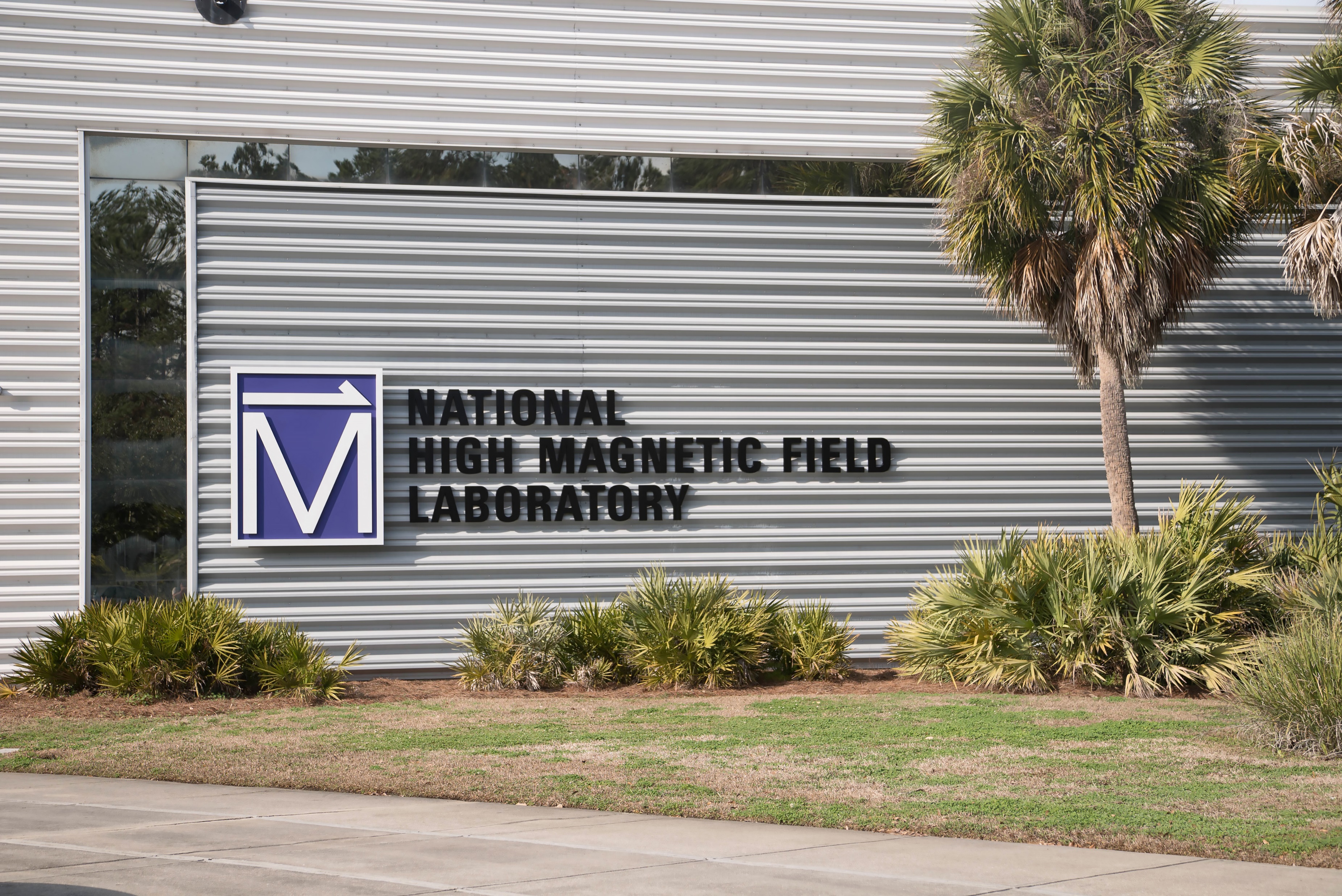 Innovation Park 
Home to the National High Magnetic Field Laboratory and FAMU/FSU College of Engineering
 FSU Coastal & Marine Laboratory on the Gulf Coast 
FSU Lakefront Park
FSU Innovation Hub
FSU Flying High Circus
FSU Bowling and Billiards
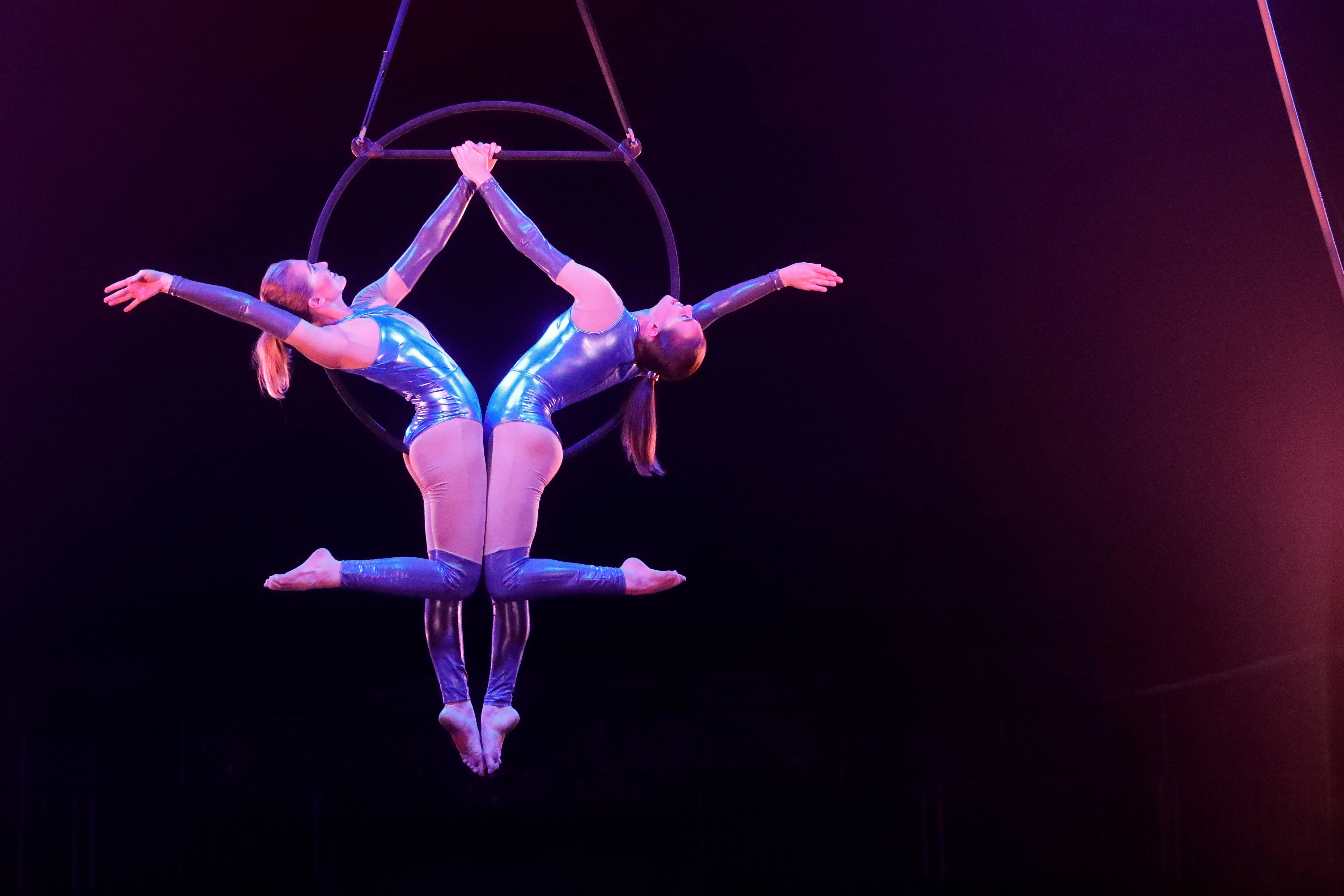 [Speaker Notes: Craig]
Colleges at FSU
College of Applied Studies*
College of Arts and Sciences
College of Business
College of Communication and Information
College of Criminology and Criminal Justice*
College of Education, Health, and Human Sciences
College of Engineering (FAMU/FSU)
Moran College of Entrepreneurship*
College of Fine Arts
Dedman College of Hospitality*
College of Law*
College of Medicine
College of Motion Picture Arts*
College of Music*
College of Nursing*
College of Social Sciences and Public Policy
College of Social Work*
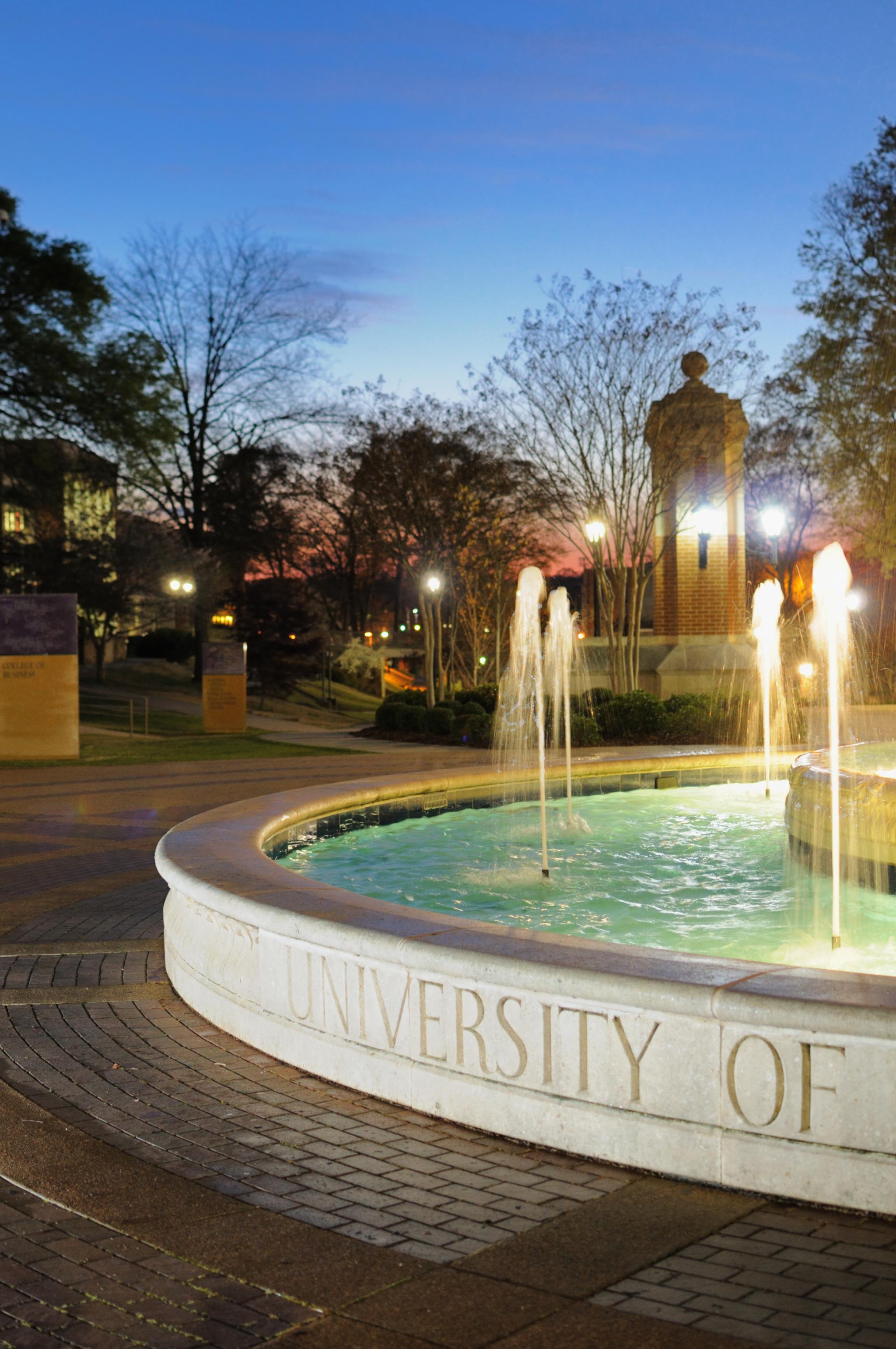 *No departments
[Speaker Notes: Amy 
FSU has 17 colleges offering undergraduate and graduate programs. 
College of Applied Studies* 
Panama City Campus; 2010
College of Arts and Sciences 
Oldest and largest College – larger than many universities 
Located ALL over campus! 
College of Business 
Rovetta next to the Union but getting a fancy new building on St. Austine 
College of Communication and Information 
Merged in 2009 
College of Criminology and Criminal Justice*
College of Education, Health, and Human Sciences 
Education was 2nd oldest and Health/Human Sciences 3rd oldest 
Merged in 2023 
College of Engineering (FAMU/FSU) 
Joint College with FAMU – Innovation Park 
Moran College of Entrepreneurship* 
Established in 2017
College of Fine Arts 
Arts are highly valued at FSU 
Dedman College of Hospitality* 
Established in 2017 
College of Law*
College of Medicine 
Established 2001
College of Motion Picture Arts* 
College of Music*
4th oldest college; national reputation 
College of Nursing College of Social Sciences and Public Policy  College of Social Work*]
Academic Offerings
And 551 unique Majors: 

188 Bachelors 
216 Masters
18 Specialist 
127 Doctoral 
8 Professional
We offer 271 distinct Degrees: 

97 Bachelors 
101 Masters
6 Specialist 
63 Doctoral 
4 Professional
Additionally, we offer our degree programs in a variety of formats such as BS/MS Pathways and Joint Graduate Pathways! Certificate programs are also popular among our students.
[Speaker Notes: Amy]
FSU's Student Body
Over 42,000 students from all 50 states and over 130 countries
Undergraduate enrollment: 31,933
Graduate & Professional enrollment: 10,582
First-year retention rate: 96%
Four-year graduation rate: 75%
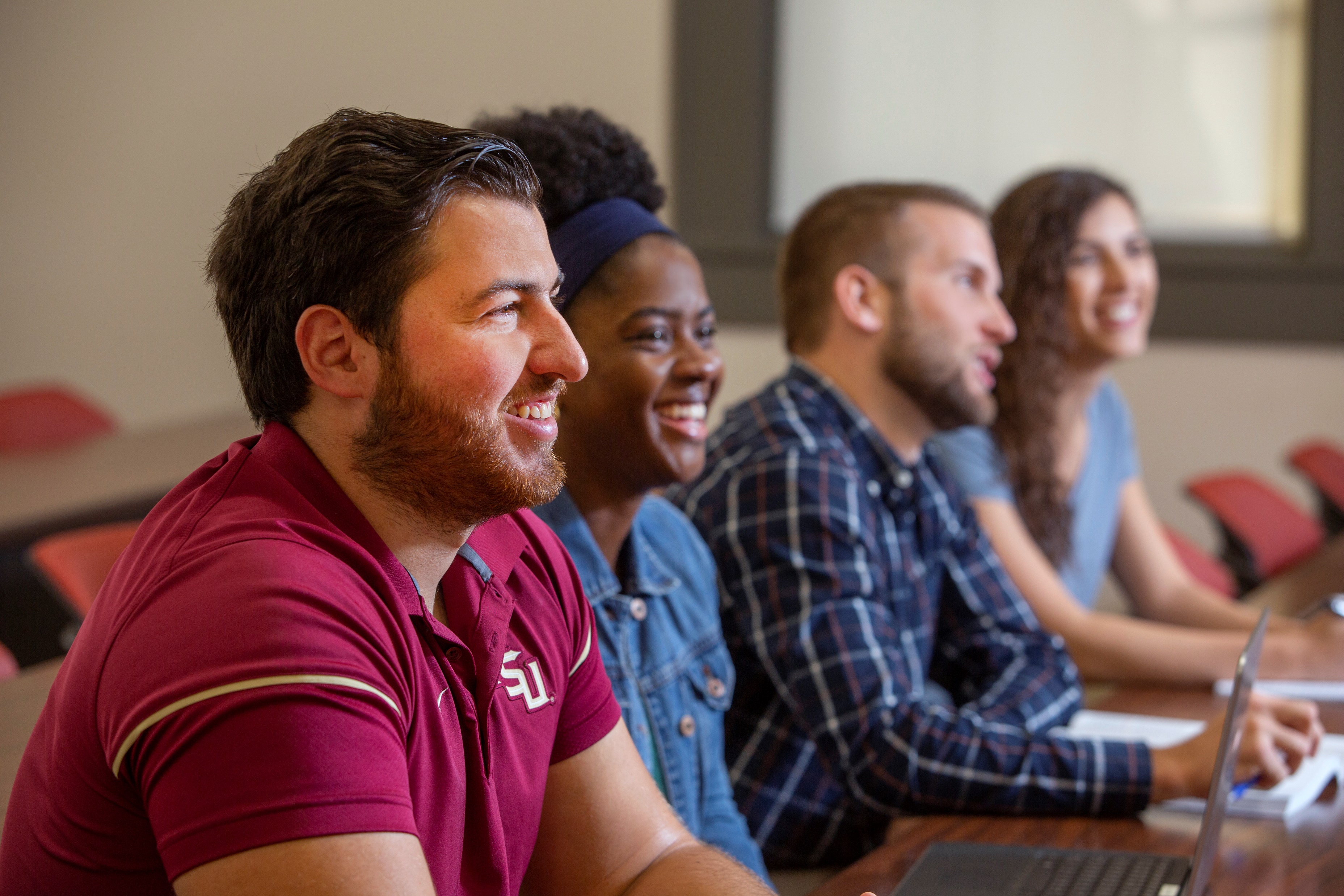 [Speaker Notes: Craig
FSU has over 42,000 students from all 50 states and over 130 countries. 31,933 of these students are pursuing undergraduate degrees, while 10,582 are pursuing graduate or professional degrees. FSU's first-year retention rate is 96%, well above the national average. Four-Year graduation rate is 75%.]
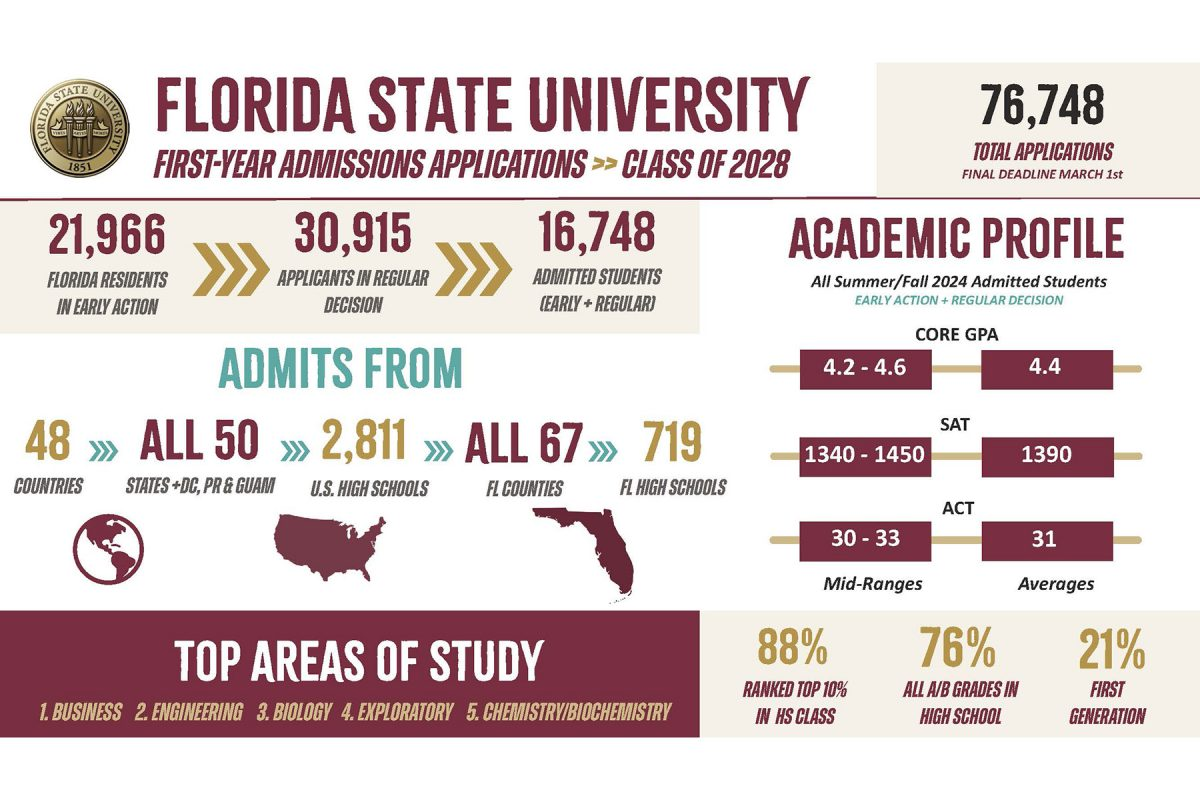 [Speaker Notes: Craig]
Enrollment Breakdown
[Speaker Notes: Amy]
FSU Faculty
With over 2,000 faculty members, FSU provides a 17:1 student-to-faculty ratio.
Approximately 92% of faculty hold the highest degree in their field.
Over 74% of upper-division classes  are taught by salaried faculty.
FSU professors hold numerous awards and recognitions for their contributions to their field through their scholarship and creative works.
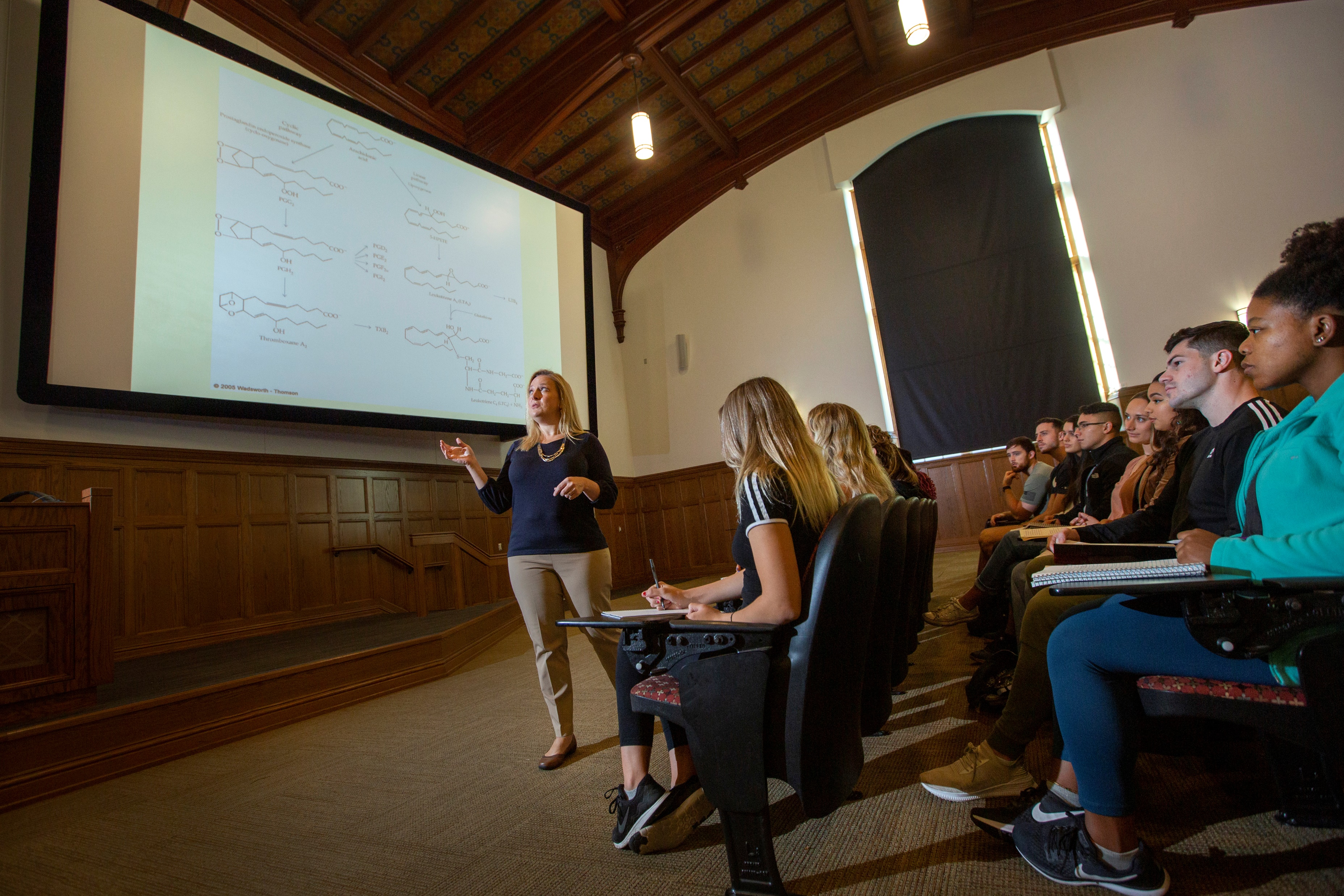 [Speaker Notes: Craig 
Florida State University boasts a diverse and accomplished faculty over 2,000 members strong, providing a 17:1 student-to-faculty ratio. Approximately 92% of faculty hold the highest degree in their field. FSU professors hold numerous awards and recognitions for their contributions to their field.]
Pursuit of Excellence
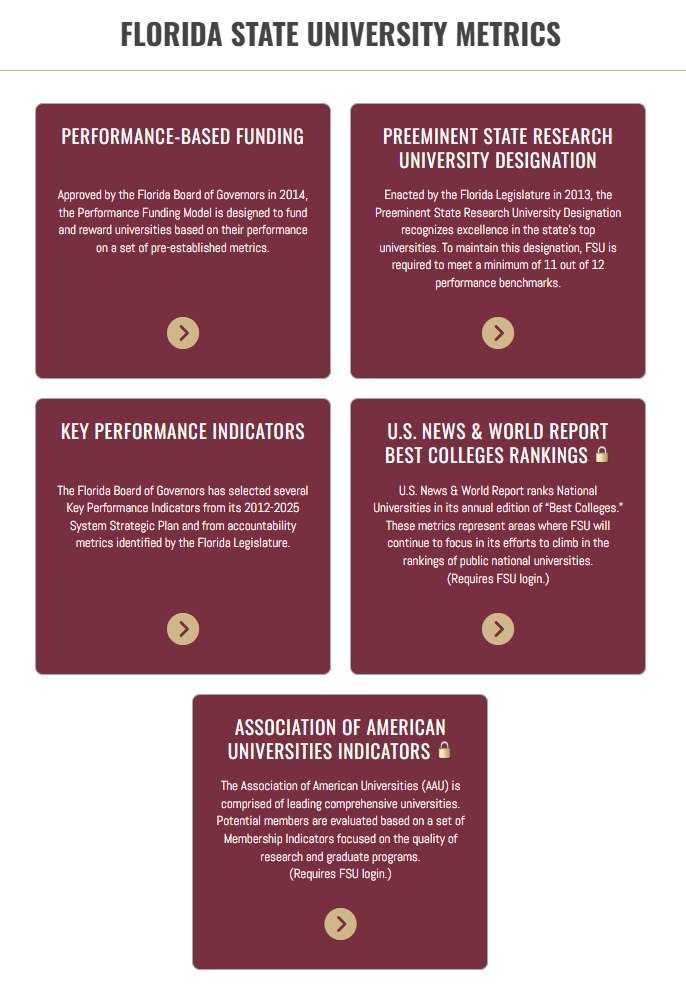 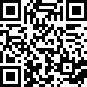 Florida State University Metrics
[Speaker Notes: FSU is a top public research university, ranked #23 among public universities by U.S. News & World Report. FSU is also one of four institutions within the SUS to have earned pre-eminence status.  FSU also aspires to join the AAU.  Due to the high quality of our faculty and students, FSU has earned an excellent reputation that amplifies the work we do. Learn more about these metrics by visiting our IR website.]
Welcome To FSU!!
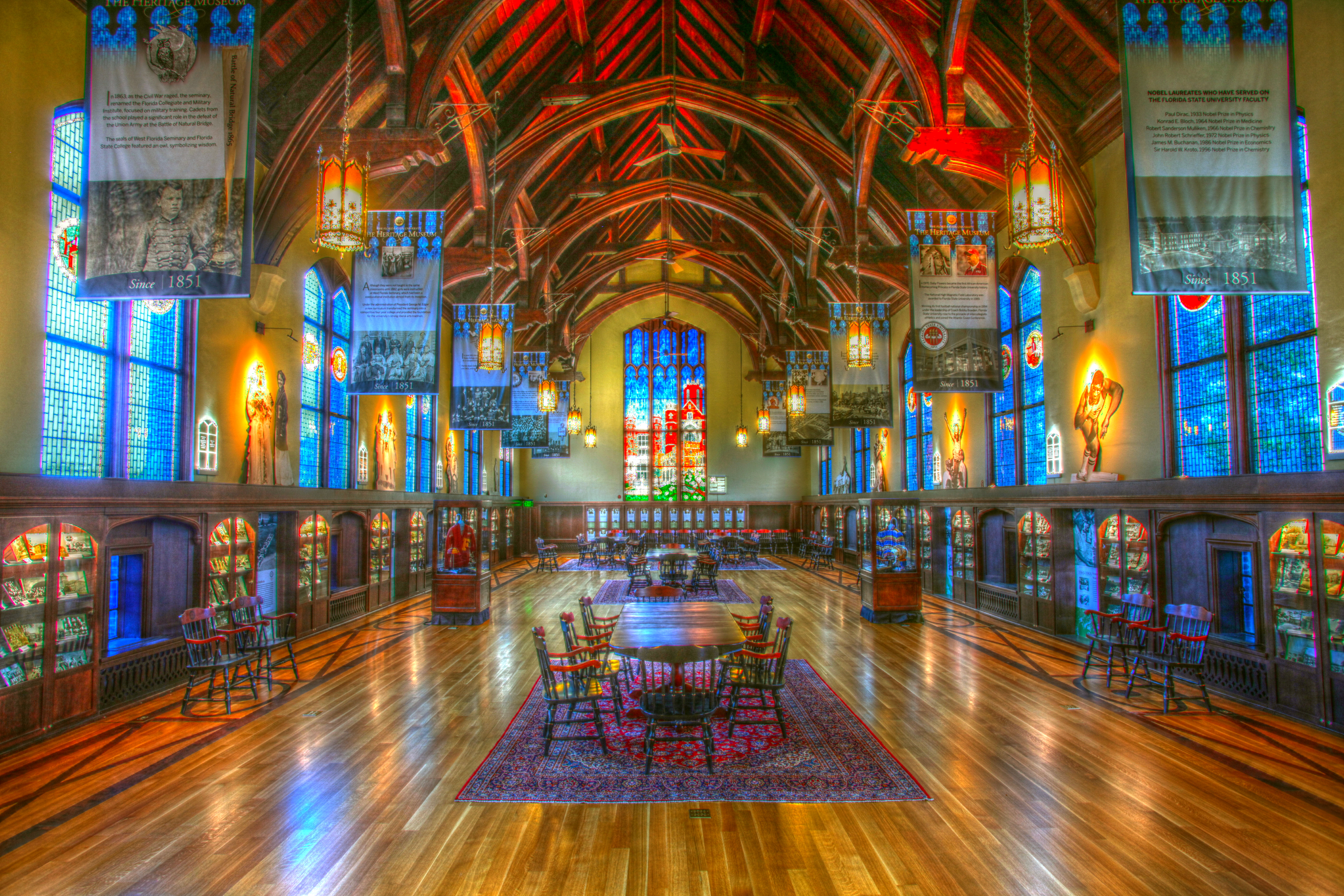